Calculating Rotations for Turns
Overview
Two Types of Turns
Calculating Rotations for Pivot Turns
Equation for Calculating Pivot Turns
Calculating Rotations for Point Turns
Equation for Calculating Point Turns
Relationships Between the Two Types of Turns
Parting Thoughts
Two Types of Turns
Pivot Turn – robot turns about a central point located at one of the wheels
One wheel goes forward, or reverse, while the other does not rotate
Left wheel forward is a right turn and vice versa
Left wheel reverse is a left turn and vice versa
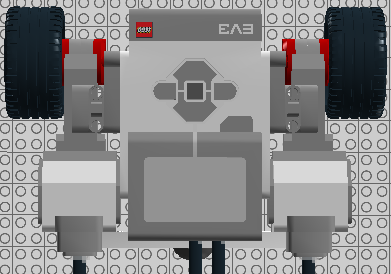 Two Types of Turns
Point Turn – robot turns about a central point located midway between the wheels
One wheel goes forward while the other goes in reverse
Left wheel forward, right wheel reverse is a right turn
Right wheel forward, left wheel reverse is a left turn
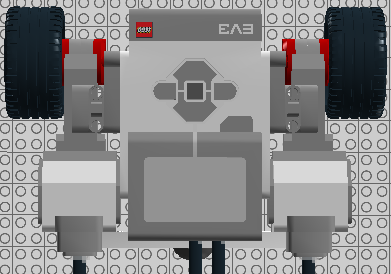 Calculating Rotations for Pivot Turns
In this example we want a 180° right pivot turn
Left wheel forward, right wheel stationary
The left wheel will follow the blue circular path
The diameter of this path = 2 times the width from wheel center to wheel center, or track width
The circumference of a full circular path is: circumference = π x 2 x track width
Since we are travelling only 180° (half) of the 360° that make up a circle, we multiply the circumference by 180°/360° (1/2) to get the length of the path the robot will travel
The last step is to divide by the circumference of the wheel to get the rotations needed
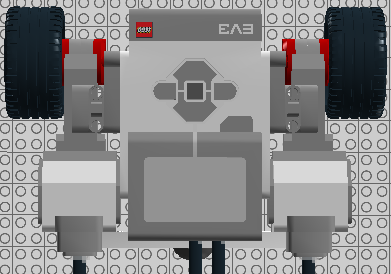 Track width
Equation for Calculating Pivot Turns
Calculating Rotations for Point Turns
In this example we want a 180° right point turn
Left wheel forward, right wheel reverse
The left wheel will follow the blue circular path, the right wheel will follow the red circular path
The diameter of this path = the width from wheel center to wheel center, or track width
The circumference of a full circular path is: circumference = π x track width
Since we are travelling only 180° (half) of the 360° that make up a circle, we multiply the circumference by 180°/360° (1/2) to get the length of the path the robot will travel
The last step is to divide by the circumference of the wheel to get the rotations needed
Track width
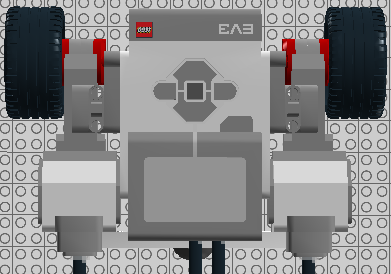 Equation for Calculating Pivot Turns
Relationships Between the Two Types of Turns
Pivot Turns
Point Turns
Need twice as many rotations as a point turn
Need more space
More forgiving* of errors
Need half as many rotations as a pivot turn
Need less space
Less forgiving* of errors
*Forgiving meaning that an error in calculation is a smaller percentage of the total rotations needed
Parting Thoughts
The process used for finding the path is the same process used to find the arc length of a circle in geometry, we just divide the arc length by the wheel circumference to find wheel rotations.
The pivot turn does twice as many rotations as a point turn because only one wheel is doing the turning.  In a point turn both wheels are turning so they each turn only half as many rotations as a pivot turn to turn the robot the same number of degrees.